Software Engineering Introduction
1. Software Engineering Overview
1.1    software crisis
1.2   software engineering
1.3   software development life cycle 
1.4   software process
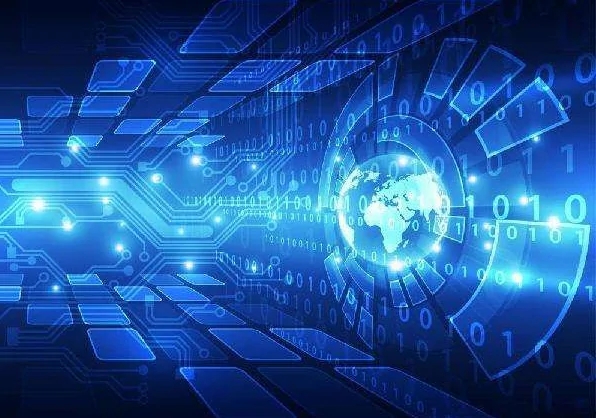 1.2   software engineering—Definition
It is an engineering discipline(工程学科) that guides the development and maintenance of computer software. The concept, principle(原理), technology and method of engineering are adopted to develop and maintain software, and the correct management technology proved by time test is combined with the best technical method available at present, to economically develop high-quality software and effectively maintain it. This is software engineering.
这是一个工程学科，指导计算机软件的开发和维护。它采用工程的概念、原理、技术和方法来开发和维护软件，并结合经过时间考验的正确管理技术和目前可用的最佳技术方法，以经济地开发高质量的软件并有效地进行维护。这就是软件工程。
1.2   software engineering—Definition
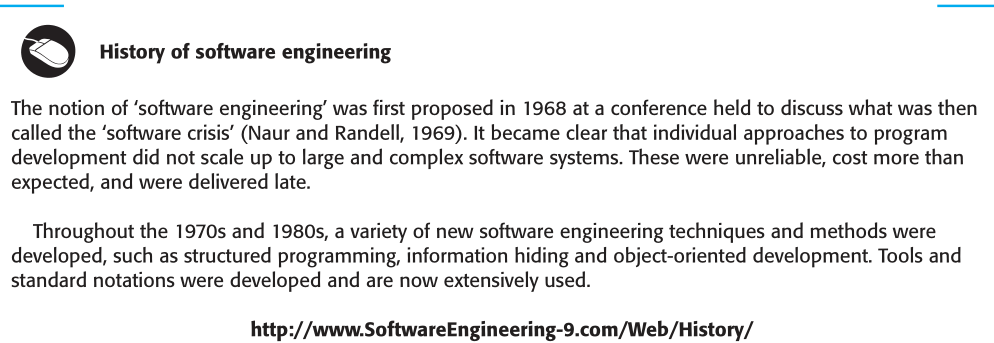 [Speaker Notes: It became clear that individual approaches to program development did not scale up to large and complex software systems.
很明显，单独的程序开发方法并不能扩展到大型复杂的软件系统。]
1.2   software engineering—Definition
1968年在第一届NATO会议上曾经给出了软件工程的一个早期定义:“软件工程就是为了经济地获得可靠的且能在实际机器上有效地运行的软件,而建立和使用完善的工程原理”这个定义不仅指出了软件工程的目标是经济地开发出高质量的软件,而且强调了软件工程是一门工程学科,它应该建立并使用完善的工程原理。
1993年IEEE进一步给出了一个更全面更具体的定义:“软件工程是:①把系统的、规范的、可度量的途径应用于软件开发、运行和维护过程,也就是把工程应用于软件; ②研究①中提到的途径。”
Essential characteristics(基本特征) of software engineering
Software engineering focuses on the construction of large-scale programs;
The central task of software engineering is to control complexity;
Software changes frequently;
The efficiency(效率) of software development is very important;
Harmonious cooperation(和谐的合作) is the key to software development (standards and procedures);
The software must effectively support its users (meet the needs of all aspects);
In the field of software engineering, people with one cultural background(文化背景) create products for people with another cultural background;
Basic principles of software engineering
In 1983, b.w. Boehm proposed seven basic principles of software engineering, which are independent and indispensable(不可或缺的).
Strict management with a phased(分阶段的) life cycle plan
Insist on stage review(坚持进行阶段性审查)
Implement strict product control
Adopt modern programming technology
The results shall be reviewed
The development team should have fewer but better personnel(开发团队应该有更少但更好的人员)
Recognize the need to continually improve software engineering practices(认识到需要不断地改进软件工程实践)
Software engineering methodology(方法论)
Software engineering methodology: software engineering includes technology and management.
Management: the process of reasonably allocating and using various resources through a series of activities such as planning, organization and control to achieve the established objectives.(通过计划、组织和控制等一系列活动合理分配和使用各种资源以实现既定目标的过程。)
Technology (software engineering methodology): generally, a set of technical methods used in the whole process of software life cycle is called methodology, also known as paradigm(范型).
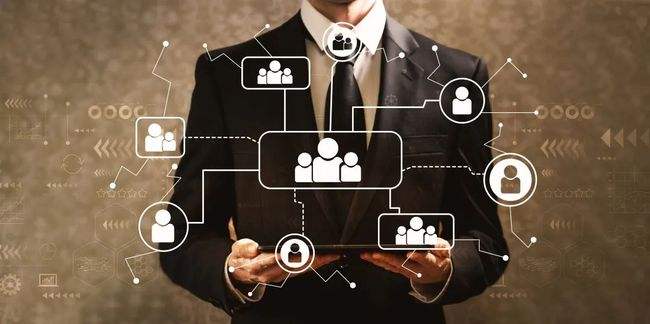 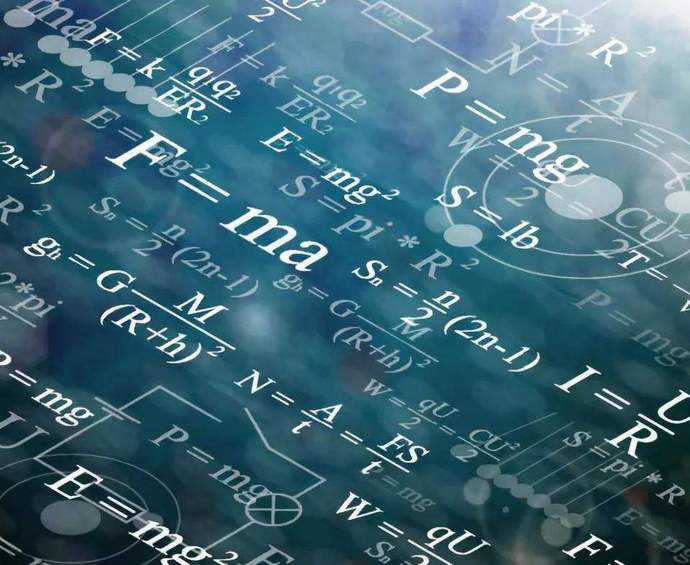 管理
技术
[Speaker Notes: Generally, a set of technical methods used in the whole process of the software life cycle is called methodology, also known as paradigm(范型).
通常，软件生命周期过程中使用的一组技术方法被称为方法论，也称为范式。]
Three key elements(关键要素) of software engineering methodology
Methods(方法): it is a technical method to complete various tasks of software development and answer the question of "how to do";
Tools(工具): automatic or semi-automatic software engineering support environment provided for the application of methods;
Process(过程): the framework of a series of tasks to be completed, which specifies the work steps to complete each task.(一系列要完成的任务的框架，其中规定了完成每项任务的工作步骤。)
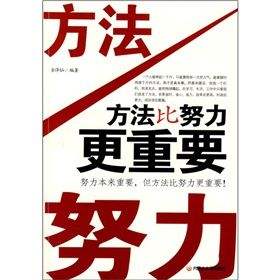 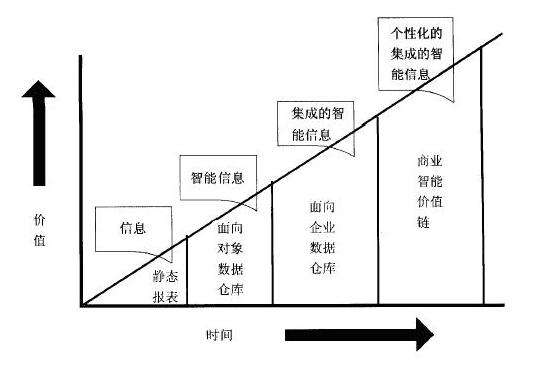 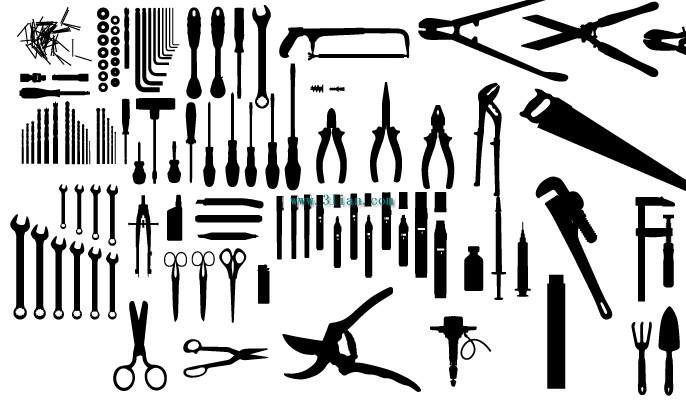 Classification of software engineering methodology
Traditional methodology (life cycle methodology or structured paradigm) - emphasizing top-down.
Divide into several stages, and then complete the tasks of each stage in sequence;
The tasks of each stage are relatively independent and simple, which reduces the difficulty of the whole software development project; 
The former stage is the premise and foundation of the latter stage, and the solution proposed in the latter stage is more specific and more detailed;
Before the end of each stage, the development results of this stage must be strictly inspected from both the technical and management aspects, and this stage can only be concluded after passing the inspection;
[Speaker Notes: 传统方法论（生命周期方法论或结构化范式）--强调自上而下。
1. 分成几个阶段，然后依次完成每个阶段的任务。
2. 每个阶段的任务都相对独立和简单，这就降低了整个软件开发项目的难度。
3. 前一阶段是后一阶段的前提和基础，后一阶段提出的解决方案更具体、更详细。
4. 每个阶段结束前，必须从技术和管理两方面对本阶段的开发成果进行严格检查，检查合格后方可结束本阶段的工作。]
Classification of software engineering methodology
Traditional methodology (life cycle methodology or structured paradigm) - emphasizing top-down.
Ensure quality and improve maintainability;
When the software scale is large, or the requirements are fuzzy or change with time, the traditional methodology is often unsuccessful;
Maintenance is still very difficult.
[Speaker Notes: 5. 确保质量，提高可维护性。
6. 当软件规模较大，或需求模糊或随时间变化时，传统的方法论往往是不成功的。
7. 维护仍然非常困难。]
Classification of software engineering methodology
2. Object oriented methodology - emphasizing active and repeated iterations
Object oriented method: it regards data and behavior as equally important. It is a method that takes data as the main line and closely combines data and operation on data.
Four key points of object-oriented methodology:
Object: it integrates data and operation behavior on data.
Class: a class is a definition of a group of similar objects with the same data and the same operations.
Inheritance: according to the relationship between parent class and child class, several related classes form a hierarchical system.
Message: objects can only communicate with each other by sending messages.
[Speaker Notes: 2. 面向对象的方法--强调主动和反复的迭代
面向对象的方法：它将数据和行为视为同等重要。它是一种以数据为主线，将数据和对数据的操作紧密结合的方法。

面向对象方法的四个关键点:
对象：它把数据和对数据的操作行为结合起来。
类：一个类是对一组具有相同数据和相同操作的类似对象的定义。
继承：根据父类和子类的关系，几个相关的类形成一个层次系统。
消息：对象之间只能通过发送消息进行交流。]
Classification of software engineering methodology
2. Object oriented methodology – advantages
The object-oriented methodology tries to simulate the thinking mode of human habits as much as possible, so that the method and process of software development are as close as possible to the method and process of human understanding the world and solving problems.
The process of developing software with object-oriented methodology is an evolutionary process of active and repeated iterations, which ensures a smooth transition(平滑过渡) between various development activities.
Promoting software reuse. The final software product is composed of many small and basically independent objects, each object is equivalent to a microprogram, and most objects correspond to entities in the real world, reducing complexity, improving understandability, and simplifying development and maintenance.
[Speaker Notes: 1. 面向对象方法论试图尽可能地模拟人类思维习惯的模式，使软件开发的方法和过程尽可能接近人类理解世界和解决问题的方法和过程。
2. 使用面向对象方法论进行软件开发的过程是一个积极又反复迭代的演化过程，确保各种开发活动之间的平滑过渡。
3. 它促进了软件的重复使用，最终的软件产品由许多小的、基本上独立的对象组成，每个对象相当于一个微程序，大多数对象对应于现实世界中的实体，减少了复杂性，提高了可理解性，简化了开发和维护。]
1. Software Engineering Overview
1.1    software crisis
1.2   software engineering
1.3   software development life cycle 
1.4   software process
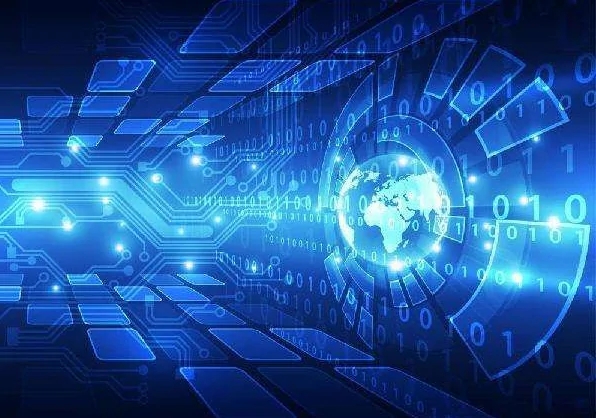 1.3 software development life cycle (SDLC)
Three periods and eight stages: 
the software life cycle consists of three periods: software definition, software development and operation maintenance (also known as software maintenance), and each period is further divided into several stages.



                     SDLC
Problem definition
Feasibility study
Requirement analysis
Software definition



Software development



Software maintenance:  8.   Operation and maintenance
systems analysis
Outline design
Detailed design
Coding and unit testing
Comprehensive test
system design
system implementation
[Speaker Notes: 1. 问题定义
2. 可行性研究
3. 需求分析

4. 总体设计
5. 详细设计
6. 实现
7. 综合测试

8. 维护]
Software definition period’s task
Determine the general objectives that the software development project must complete;
Determine the feasibility of the project;
Derive the strategies that should be adopted to achieve the project objectives and the functions that the system must complete;
Estimate the resources and costs(成本) required to complete the project, and prepare the project schedule. 
The work in this period is usually called system analysis, which is completed by the system analyst. The software definition period is usually further divided into three stages, namely, problem definition, feasibility study and requirement analysis.
[Speaker Notes: 1. 确定软件开发项目必须完成的一般目标。
2. 确定项目的可行性。
3. 推导出为实现项目目标和系统必须完成的功能所应采取的策略。
4. 估计完成项目所需的资源和成本，并编制项目时间表。

这个时期的工作通常被称为系统分析，由系统分析员完成。软件定义期通常被进一步划分为三个阶段，即:
1. 问题定义
2. 可行性研究
3. 需求分析]
Software development period’s task
Specifically design and implement the software defined in the previous period. Four stages are included:  Outline design, Detailed design, Coding and unit testing, Comprehensive test. The first two stages are also called system design. The latter two stages are also called system implementation.

具体设计和实现前一阶段定义的软件。包括四个阶段：概要设计，详细设计，编码和单元测试，综合测试。前两个阶段也被称为系统设计。后面两个阶段也被称为系统实现。
Maintenance period’s task
The software can persistently(持续地，坚持不懈地) meet the needs of users. Specifically:
When errors are found during the use of the software, they should be corrected;
When the environment changes, the software should be modified to adapt to the new environment; 
When the user has new requirements, the software shall be improved in time to meet the new needs of the user.
Generally, the maintenance period is not further divided into phases, but each maintenance activity is essentially a compressed and simplified definition and development process.
[Speaker Notes: 该软件能持续地满足用户的需求。具体而言：
1. 在使用软件的过程中发现错误时，应予以纠正。
2. 当环境发生变化时，应修改软件以适应新的环境。
3. 当用户有新的需求时，应及时改进软件以满足用户的新需求。

一般来说，维护期没有进一步划分阶段，但每个维护活动实质上都是一个压缩和简化的定义和开发过程。]
SDLC : 1. Problem definition
Task: what is the problem？
Through the interview and investigation of customers, the system analyst will write a written report on problem  properties, project objectives and project scales. (通过对客户的访谈和调查，系统分析员将写出一份关于问题属性、项目目标和项目规模的书面报告。)
After discussion and necessary modification, this report should be confirmed by the customer. (经过讨论和必要的修改，这份报告应得到客户的确认。)
Outcome: report on system scale and objectives.
(结果：关于系统规模和目标的报告。)
SDLC : 2. Feasibility study
Task: is there a feasible solution?
The system analyst needs to conduct a greatly compressed and simplified system analysis and design process. (系统分析员需要进行一个大大压缩和简化的系统分析和设计过程。)
Study the scope of the problem and explore whether the problem is worth solving and whether there are feasible solutions. (研究问题的范围，探讨问题是否值得解决，是否有可行的解决方案。)
Outcome: 
High level logic model of the system (data flow diagram, cost-benefit analysis)(系统的高层次逻辑模型（数据流图，成本效益分析）)
Feasibility study report (immediate / delayed / impossible or unworthy)(可行性研究报告（立即/延迟/不可能或不值得）)
SDLC : 3. Requirement analysis
Task: what must be done?
It is mainly to determine what functions the target system must have.(主要是确定目标系统必须具备哪些功能。)
The system analyst must cooperate closely with the user and fully exchange information to obtain the system logic model confirmed by the user.(系统分析员必须与用户紧密合作，充分交换信息，以获得用户确认的系统逻辑模型。)
Outcome: 
Logical model of the system (data flow diagram, data dictionary, brief algorithm description)(系统的逻辑模型(数据流图、数据字典、简单的算法描述))
Accurately record the requirements for the target system with the specification. (用规格说明书准确地记录目标系统的需求)
SDLC : 4. Outline design
Task: how to solve the problems raised? (如何解决提出的问题？)
Design several possible schemes方案 (low, medium and high cost) to realize the target system.
Describe each scheme with appropriate expression tools, analyze the advantages and disadvantages, recommend a best scheme, and formulate a detailed plan to achieve the best scheme. Design the architecture of the program. (用适当的表达工具描述每个方案，分析其优点和缺点，推荐一个最佳方案，并制定一个实现最佳方案的详细计划。)
Outcome:
Possible solutions (system flow chart, cost-benefit analysis成本效益分析)
Recommended system architecture (hierarchy diagram or structure diagram)(推荐的系统架构（层次图或结构图）)
SDLC : 5. Detailed design
Task: how to implement(实施) the system?
Each module is designed in detail, and the algorithm and data structure needed to realize the module function are determined. (每个模块都要进行详细设计，并确定实现模块功能所需的算法和数据结构。)
Outcome:
Algorithm and data structure of each module (program flow chart, PAD chart, N-S chart, etc.)

问题分析图(Problem Analysis Diagram)是一算法描述工具，也是详细设计（软件设计）中常用的图形工具。
SDLC : 6. Coding and unit testing
Task: get the correct program module
Select an appropriate high-level programming language (assembly language if necessary) and translate the detailed design results into programs written in the selected language; (选择适当的高级编程语言（必要时采用汇编语言），并将详细的设计结果翻译成用所选语言编写的程序。)
And carefully test each module.
Outcome:
Code and test report
SDLC : 7. Comprehensive test
Task: get the software that meets the requirements
The target system is further tested and verified through integration test, acceptance test, field test, parallel operation and other methods. (通过集成测试、验收测试、现场测试、并行运行等方法对目标系统进行进一步测试和验证。)
The software reliability can be predicted by analyzing the software test results; On the contrary, according to the requirements of software reliability, it can also determine when the testing and debugging process can be completed. (通过对软件测试结果的分析，可以预测软件的可靠性；相反，根据软件可靠性的要求，还可以确定何时可以完成测试和调试过程。)
Outcome:
Test plan, detailed test plan and actual test results
Complete and consistent software configuration(完整和一致的软件配置)
SDLC : 8. Software maintenance
Task: make the system permanently meet the needs of users(使系统永久性地满足用户的需求)
Corrective maintenance, diagnosis and correction of software errors found during use;
Adaptive maintenance, modifying software to adapt to environmental changes;
Perfect maintenance, improve or expand the software according to the user's requirements;
Preventive maintenance, modifying software to prepare for future maintenance activities. 
Each maintenance activity has undergone a compressed and simplified whole process of software definition and development.
Outcome:
Complete and accurate maintenance records
[Speaker Notes: 纠正性维护，对使用中发现的软件错误进行诊断和纠正。
适应性维护，修改软件以适应环境变化。
完善性维护，根据用户的要求改进或扩展软件。
预防性维护，修改软件，为未来的维护活动做准备。

每项维护活动都经历了一个压缩和简化的软件定义和开发的全过程。]
Software life cycle: 8. Software maintenance
各类维护工作量所占比例
维护工作量在软件生命周期所占比例